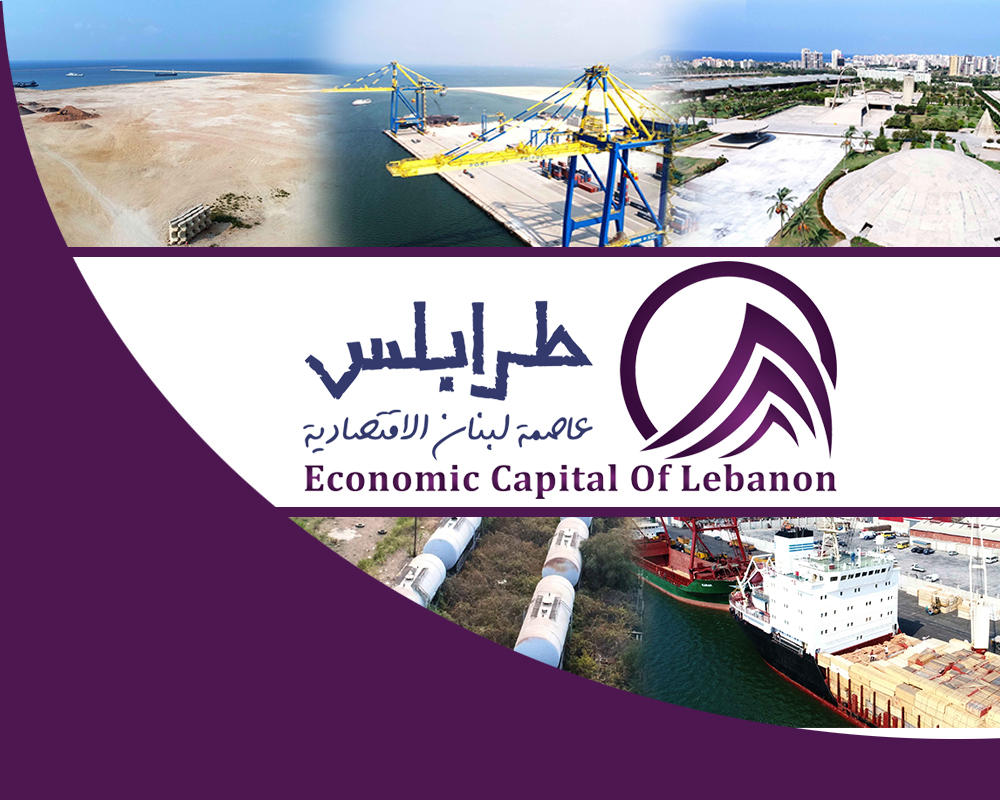 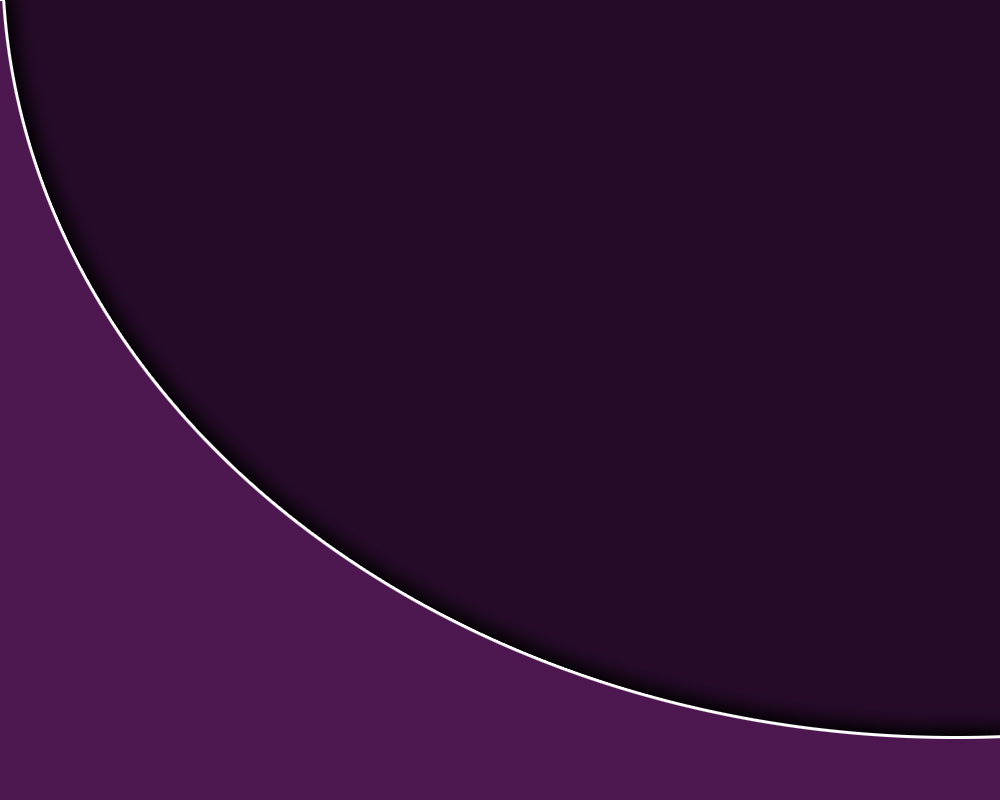 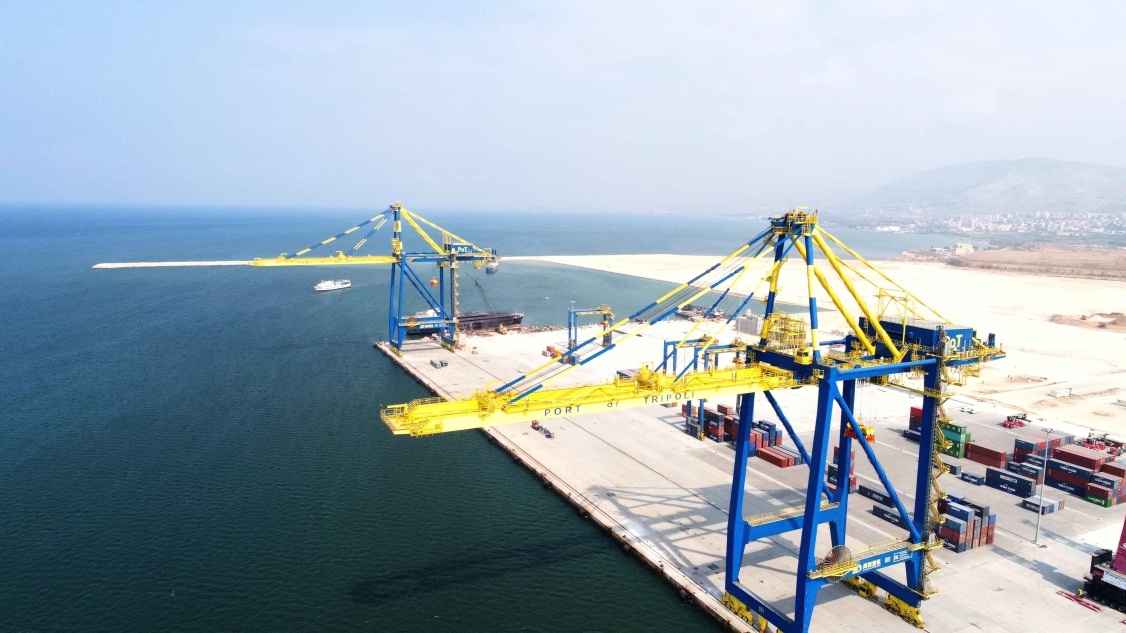 مرفأ طرابلس يبقى شريانا لكل لبنان وحتى لبلدان الجوار العربي والمجتمع الدولي 
يحتوي على رصيف للحاويات والرافعات العملاقة 
يمتد بطول 600 م و بعمق 16 م و سيصل الى عمق 17م
المرفأ
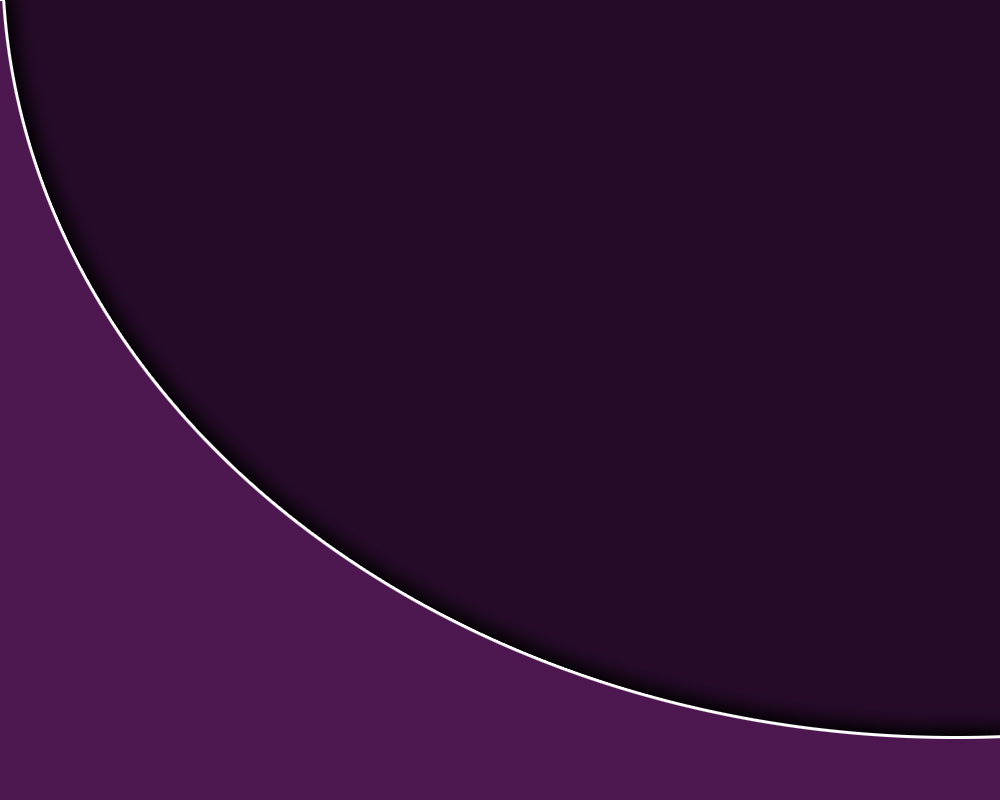 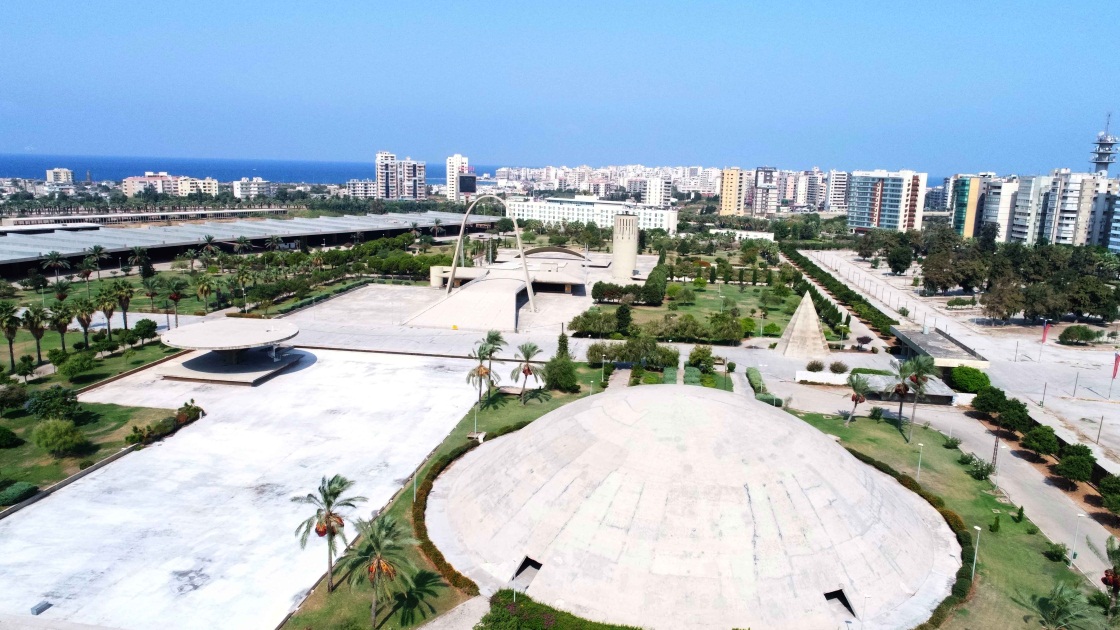 معرض مصنف دوليا 
 
تعتبر مساحته من اكبر المساحات بالنسبة للمعارض في لبنان
معرض رشيد كرامي الدولي
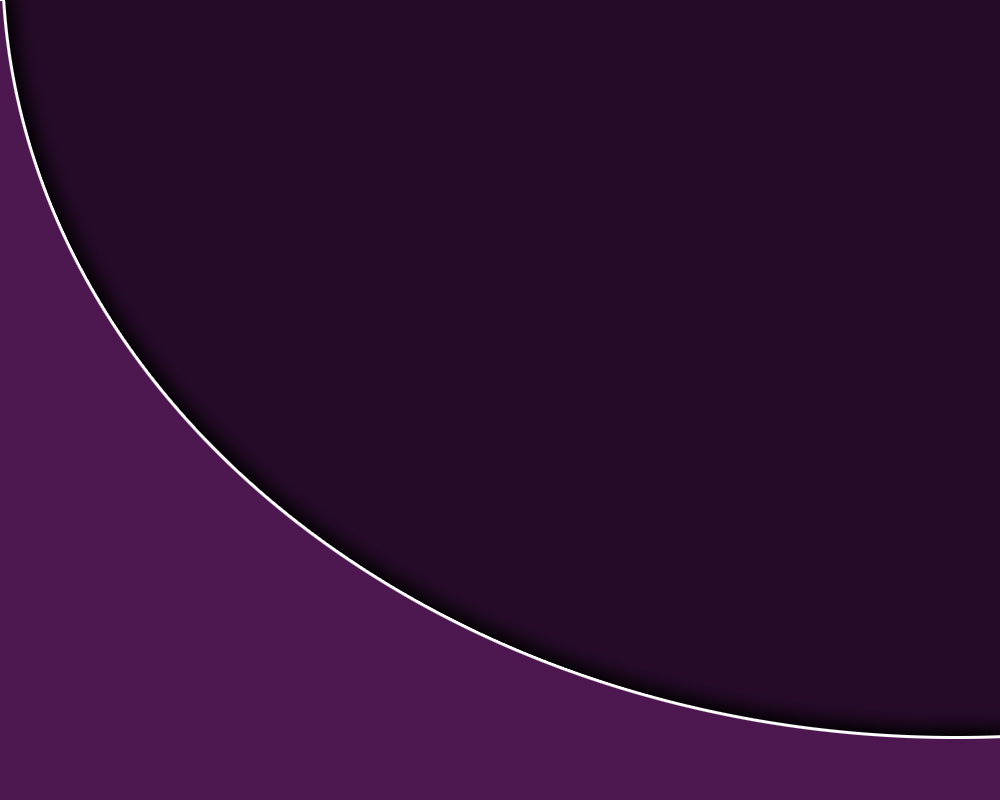 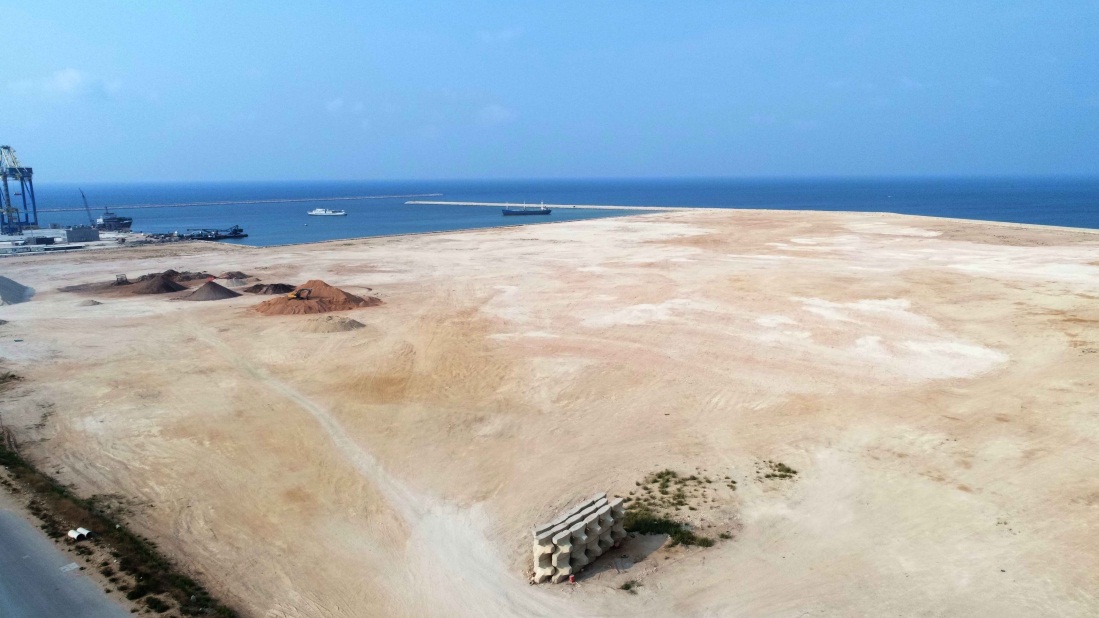 تشمل مساحة اجمالية تتجاوز 
500 الف متر مربع
انظمتها الداخلية لجهة الاستثمار الاقليمي و الاجنبي متحرر من القيود والتشريعات التقليدية والروتينية
المنطقة الاقتصادية الخاصة
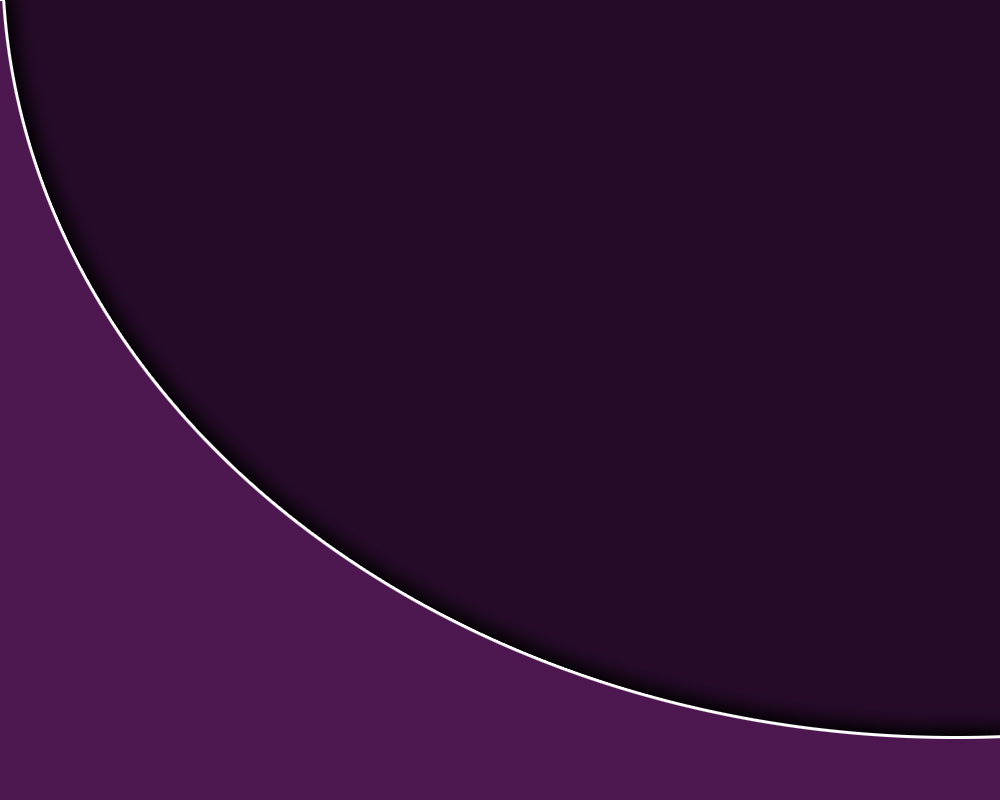 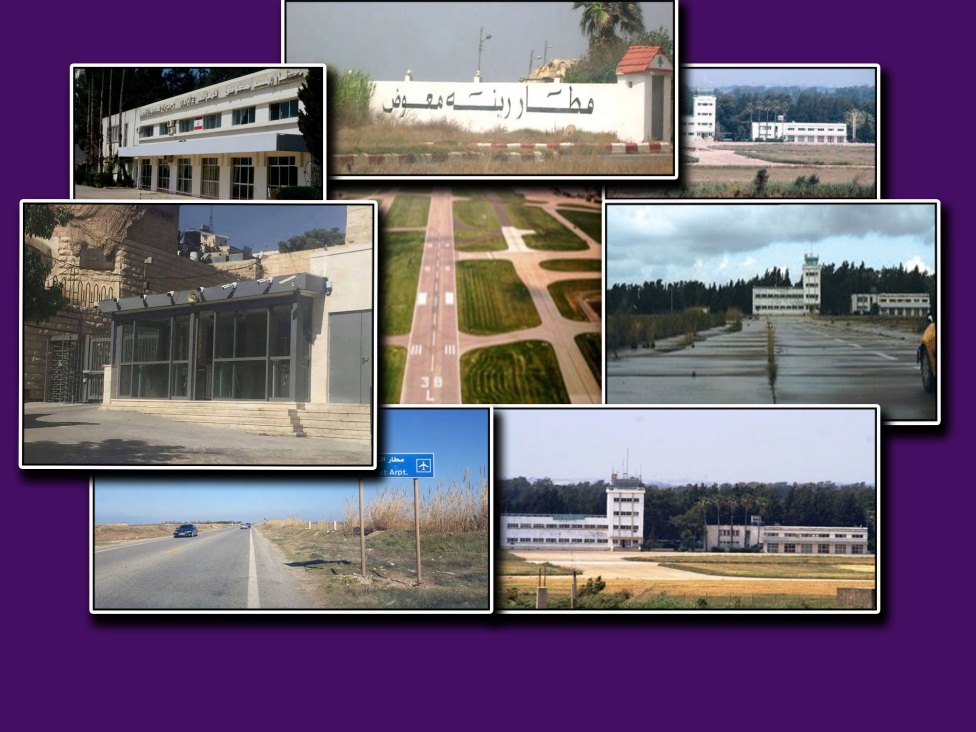 مطار الرئيس رينيه معوض (القليعات)
يتمتع المطار بالجهوزية الكاملة 
يشمل المشروع منطقة حرة مساحتها 500 الف متر مربع
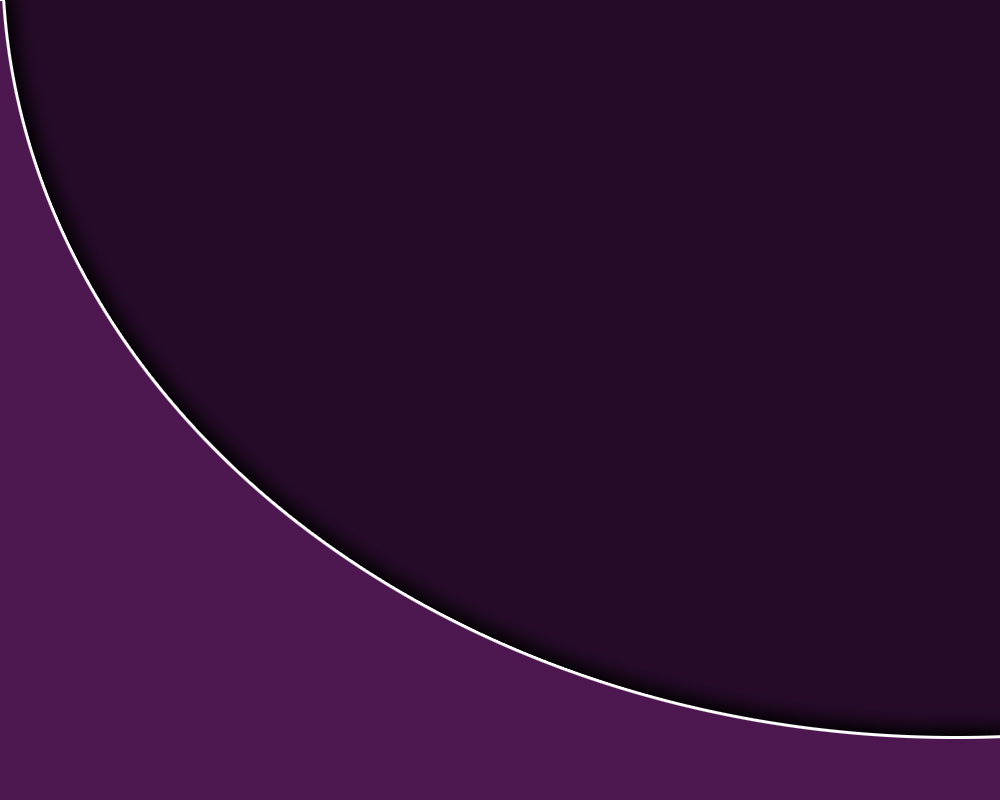 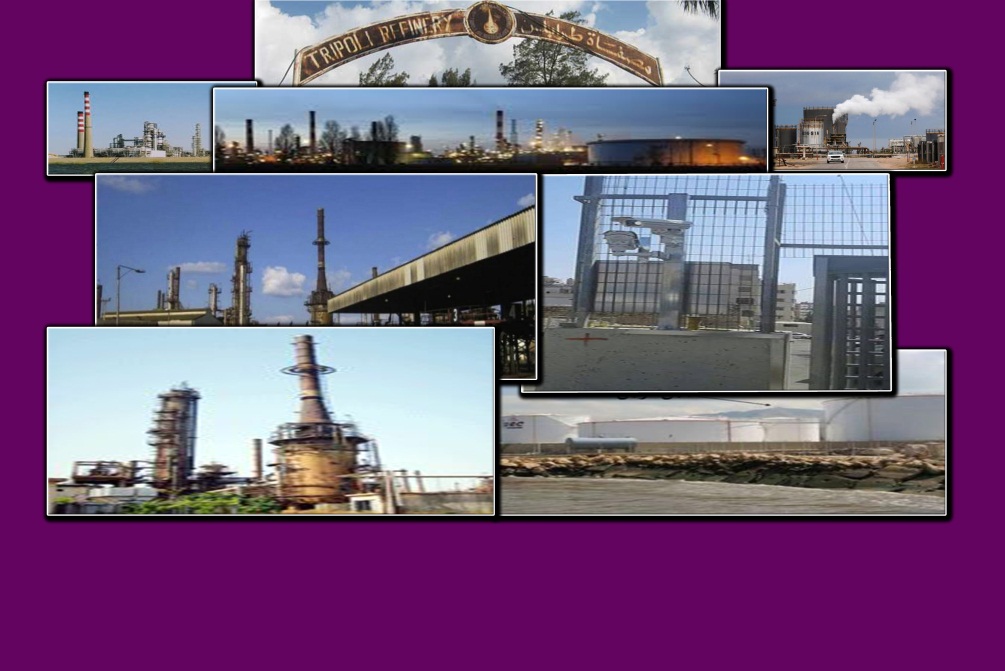 مع بدء التنقيب و استخراج النفط والغاز سيكون غنى طرابلس بتصرف كل لبنان
المصفاة
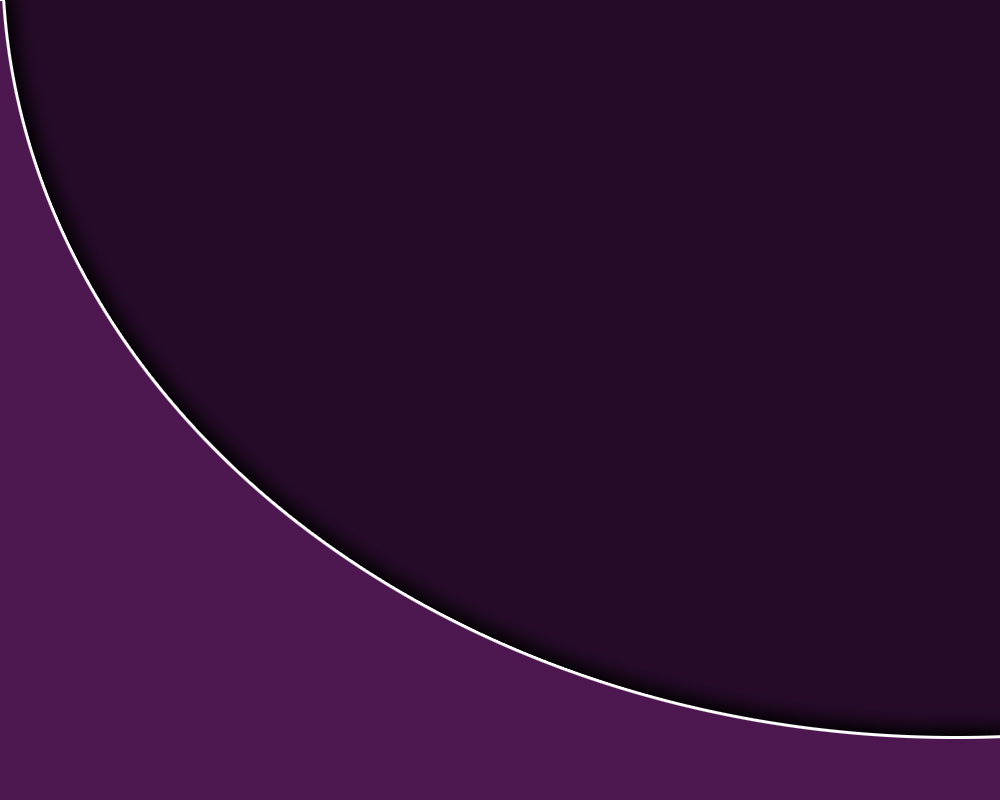 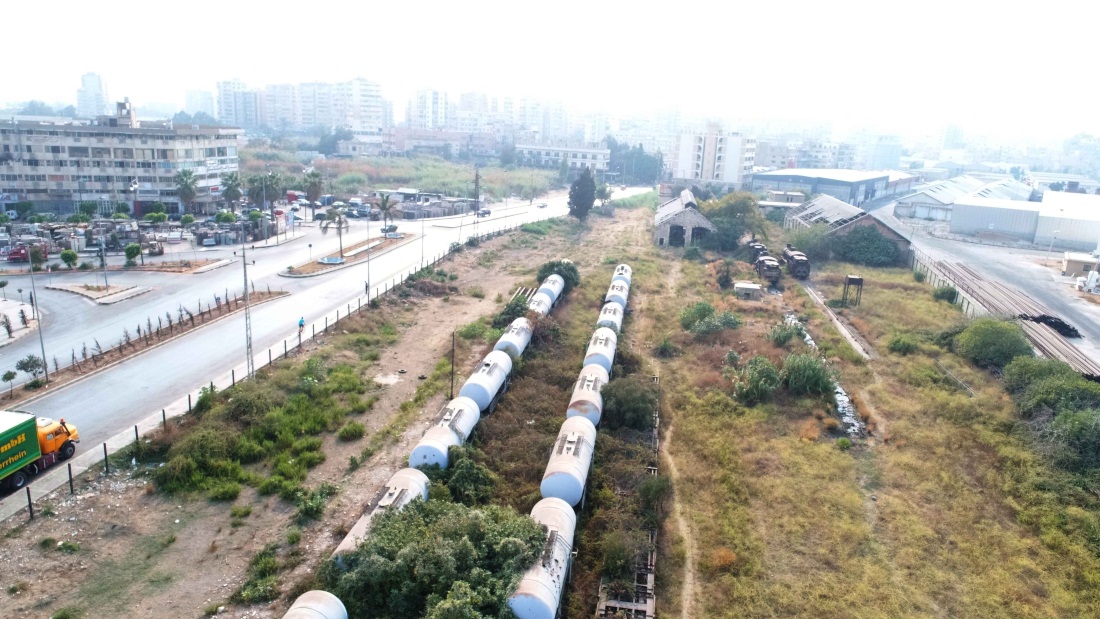 تسمح بربط لبنان مع العالم 
تنشيط حركة المرافئ
تخفيف الضغط عن المستوعبات والطرقات
شبكة القطار (سكة الحديد)
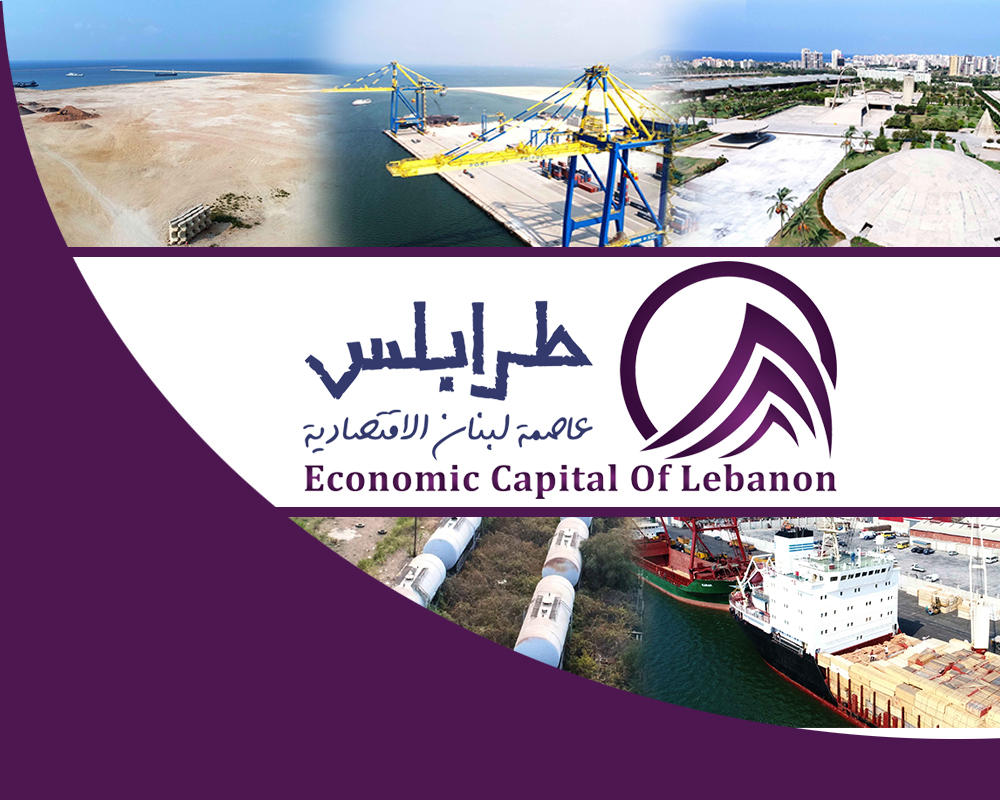